מבנה יאחב"ל
תקן מצבה -164
נושאי התעניינות
מכיני מטעני חבלה
ארגוני פשיעה
תיקים בטחוניים/מימון טרור
חיקורי דין
פשיעת חב"מ
יאחב"ל
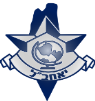 פשעי הנאצים
הלבנת הון
פשיעה מאורגנת בינ"ל
יבוא/סחר בסמים
ארגוני פשיעה - יאחב"ל 2018
905
8008
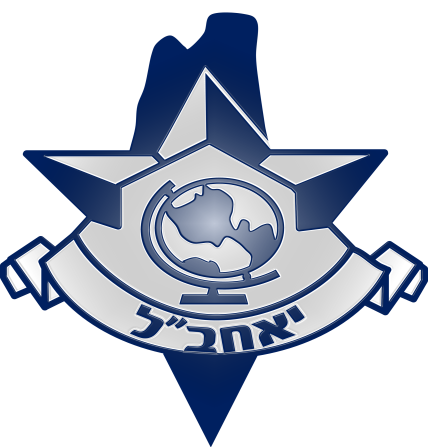 4004
ממשקי עבודה / שותפויות
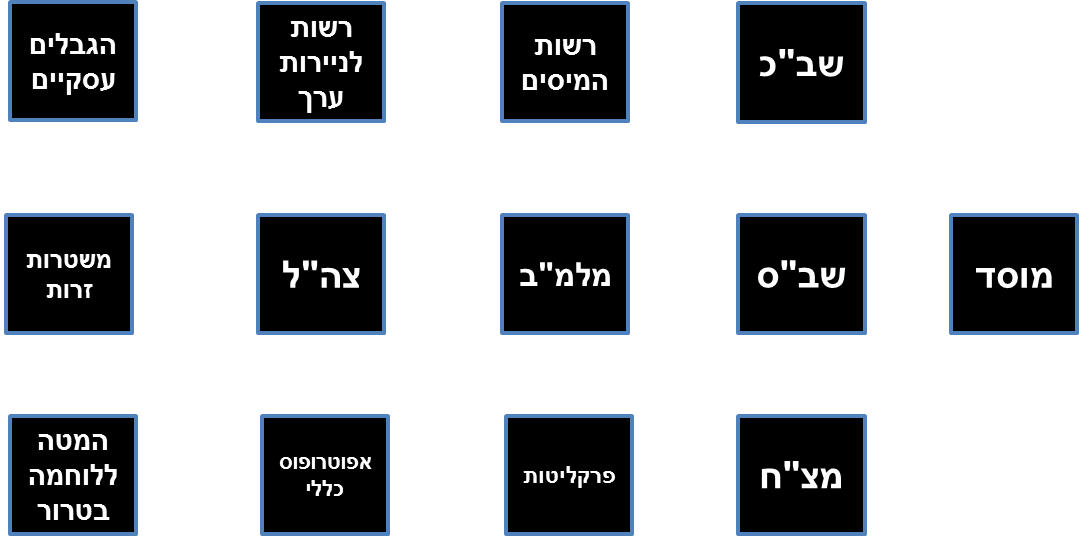